Готовность ребенка к школе
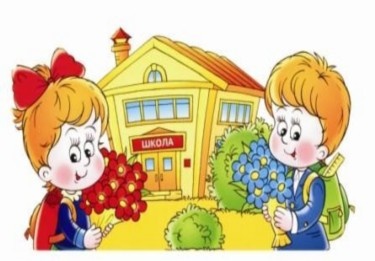 МБДОУ №22
2013г.
Интеллектуальная
Физическая
Готовность к обучению школе
Мотивационная
Социально - коммуникативная
Эмоционально-волевая
Физическая готовность
подразумевает зрелость организма, его функциональных систем. Школьное обучение предполагает достаточно большие нагрузки.
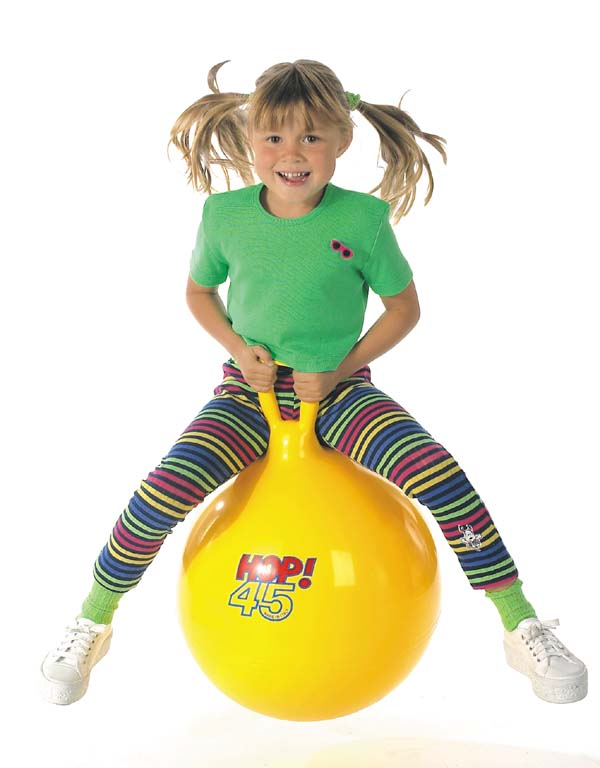 Интеллектуальная готовность включает:
Зрелость познавательных процессов (восприятия, внимания, памяти, мышления, воображения).
Запас сведений об окружающем мире (кругозор).
Познавательный интерес.
Развитие речи (хороший словарный запас, умение пересказывать, умение рассуждать).
Развитие тонких движений руки и зрительно-двигательных координации.
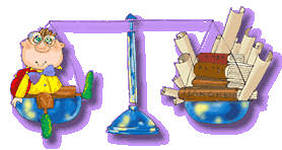 Мотивационная готовность к школьному обучению складывается из:
положительных представлений о школе;
 желание учиться в школе, чтобы узнать, уметь много нового;
сформированной позиции школьника.

   Мотивационная готовность включает в себя такое психологическое качество, как самооценка. Ребенок к концу дошкольного возраста должен иметь адекватную самооценку, понимать свои удачи и промахи.
Социально – коммуникативная готовность
умение ребенка строить взаимоотношения в коллективе сверстников: действовать совместно с другими, уступать, подчиняться по необходимости;
 умение общаться со взрослым собеседником.
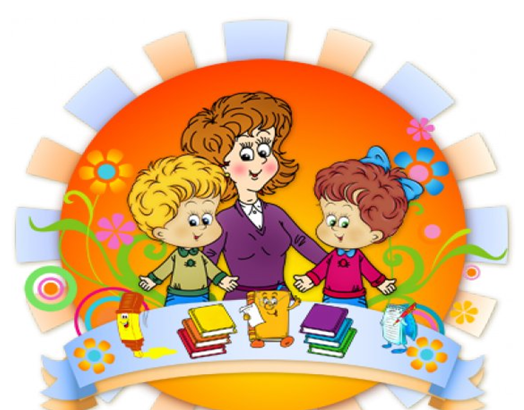 Эмоционально-волевая готовность
Эмоциональная готовность – это способность ребенка переживать позитивные эмоции, связанные с учебной деятельностью, что создает благоприятный фон учению, снижает утомляемость, повышает учебную мотивацию.

Волевая готовность - это способность ребенка напряженно трудиться, делая то, что от него требует учитель, режим школьной жизни. Ребенок должен уметь управлять своим поведением, умственной деятельностью.
Ведущая деятельность ребенка 6-7 лет игровая
в ходе ее дошкольник развивается, познает мир и овладевает различными умениями и навыками. 
 Побольше играйте! 
Замученный учебой еще до школы ребенок неохотно и часто плохо учится.
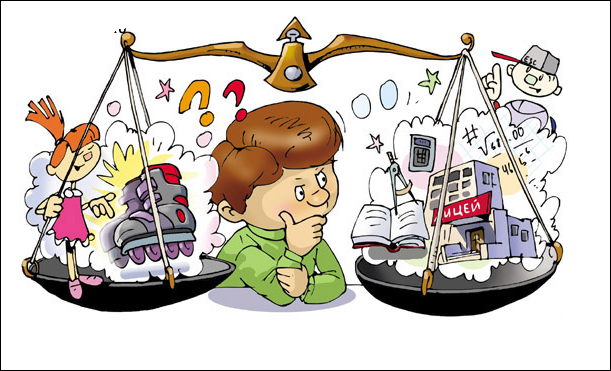 Спасибо за внимание!